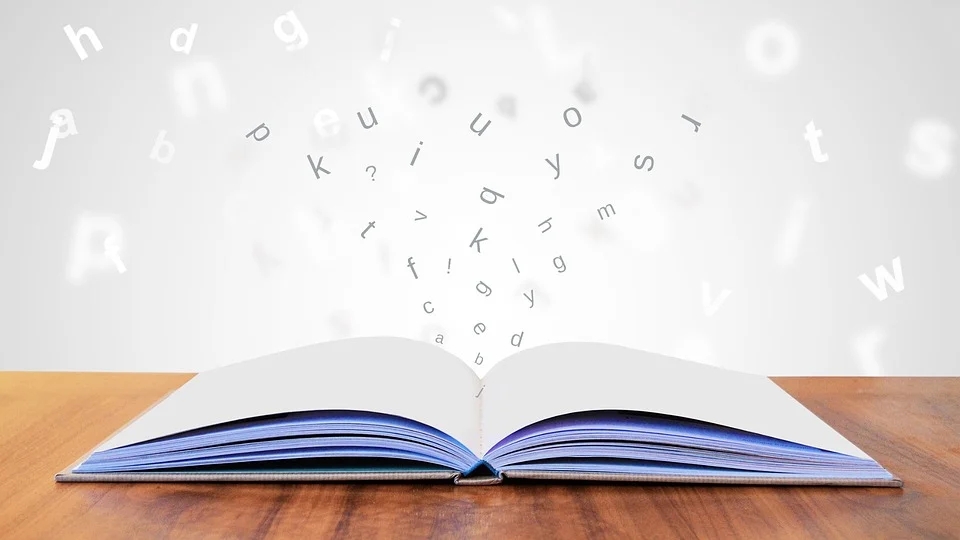 《汉语拼音10 ɑoouiu》
语文精品课件 一年级上册
授课老师：某某 | 授课时间：20XX.XX
某某小学
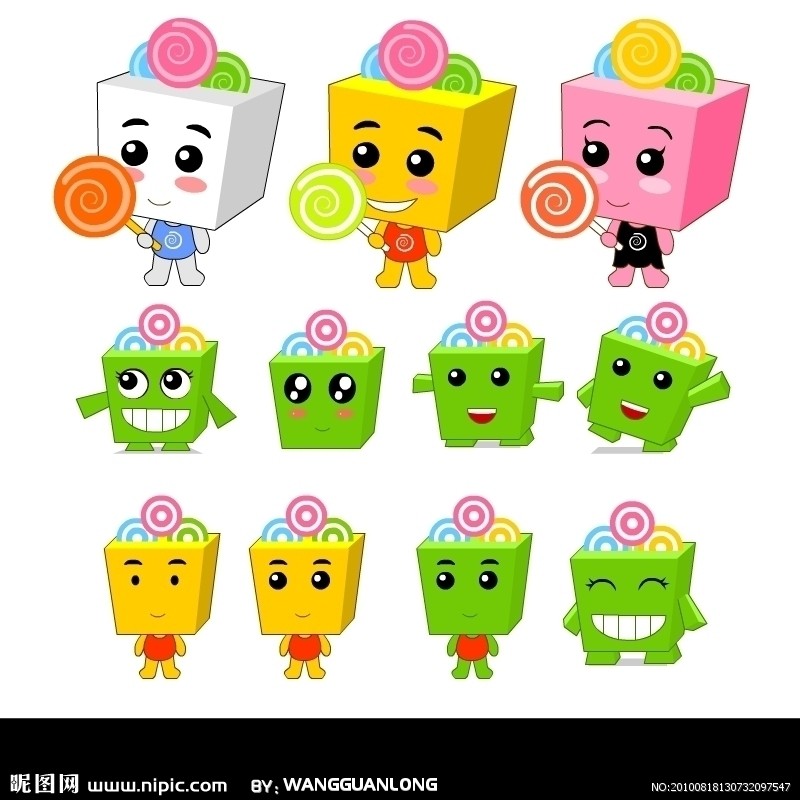 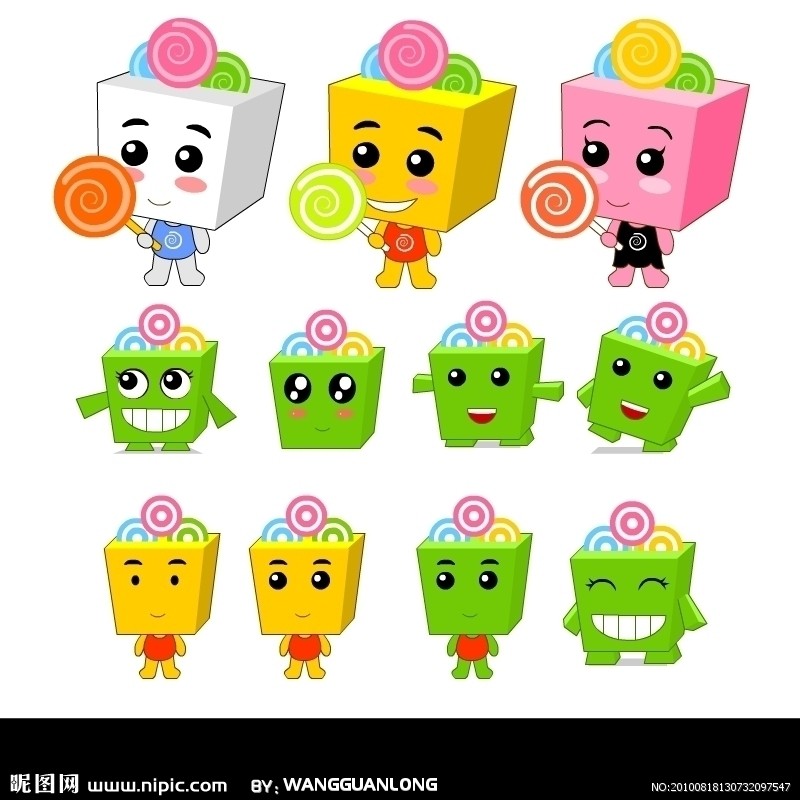 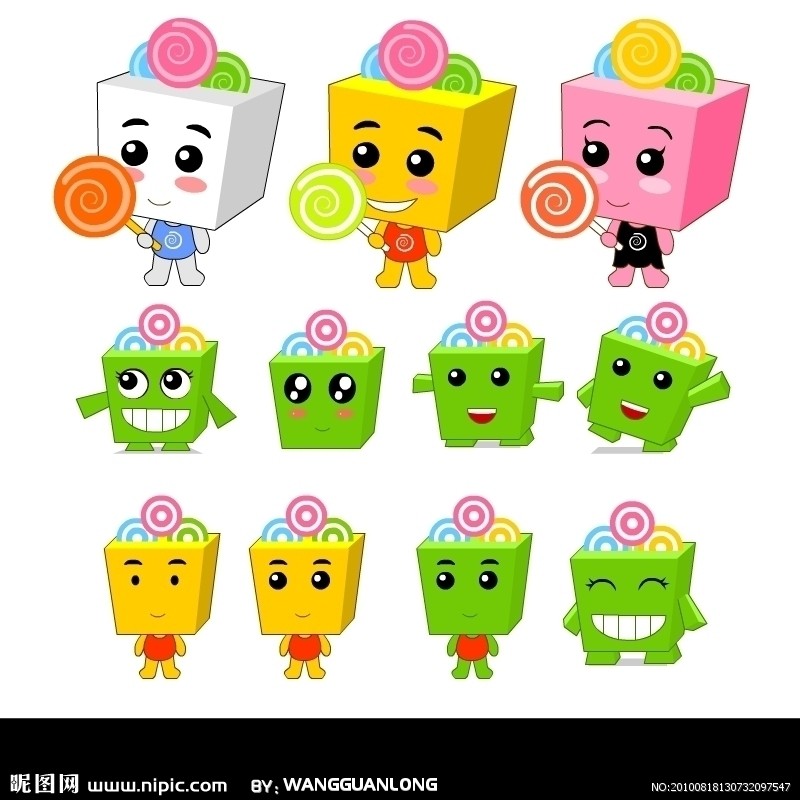 i
i
i
ɑ
e
u
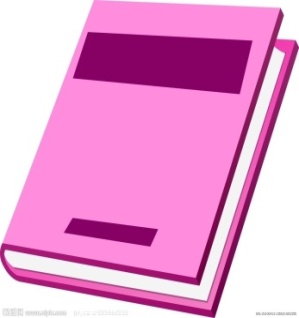 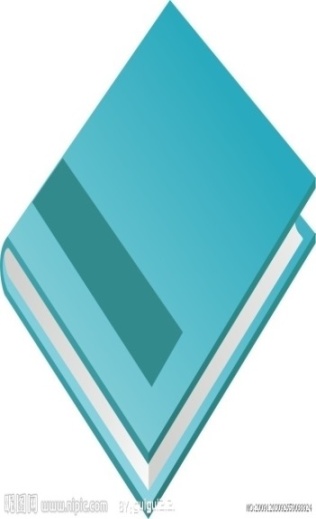 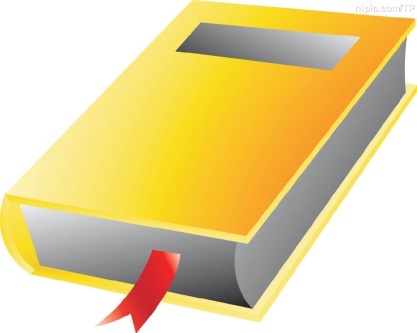 复 韵 母
拼音王国
欢迎光临拼音王国
ɑo  ou  iu
我会拼
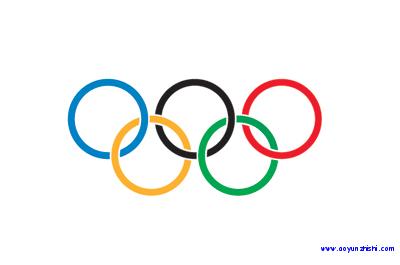 ɑ
ɑ
ɑ
o
o
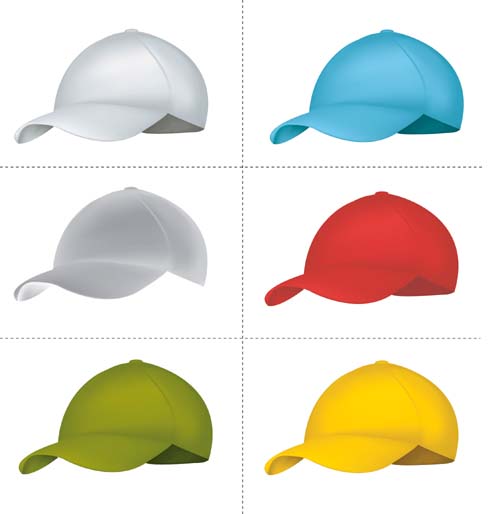 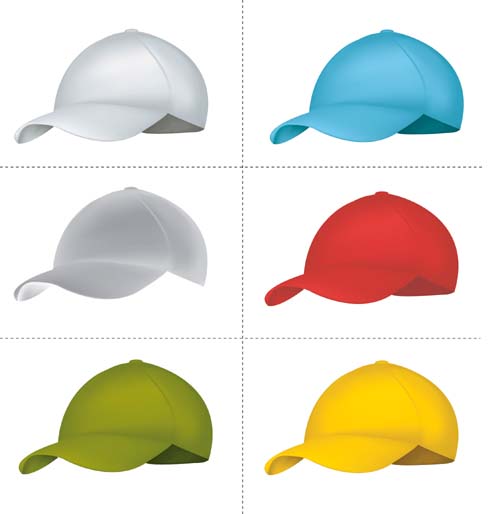 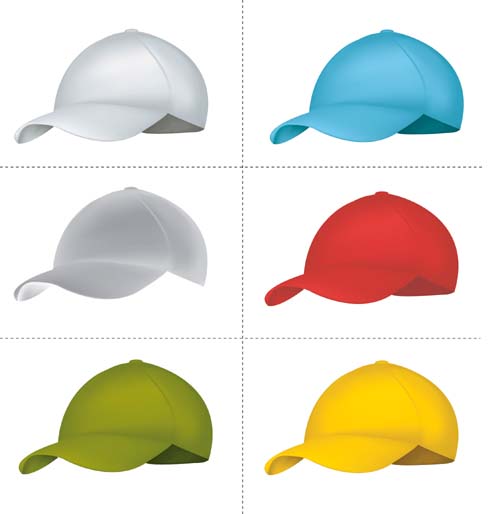 ɑ
ɑ
ɑ
ɑ
o
o
o
o
﹣
ˇ
ˋ
ˊ
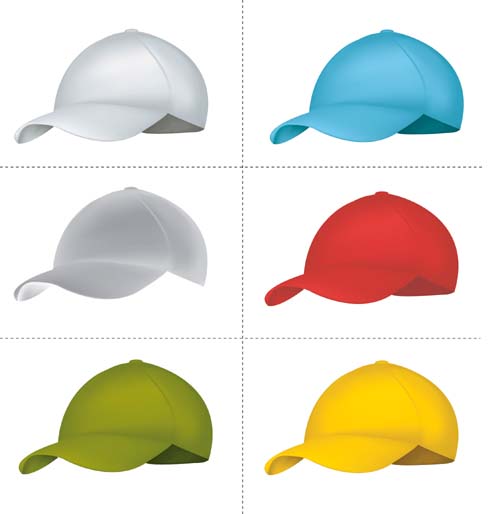 戴上声调帽
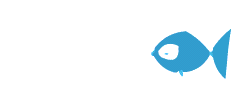 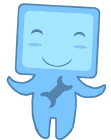 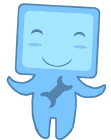 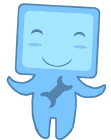 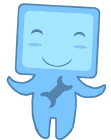 儿  歌
āo，āo，山路凹凸又不平，
áo，áo，妈妈熬夜真辛苦，
ǎo，ǎo，我有一件新棉袄，
ào，ào，奥运健儿了不起。
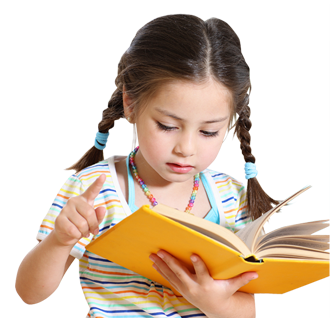 我会读
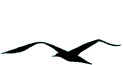 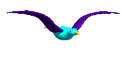 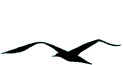 ou
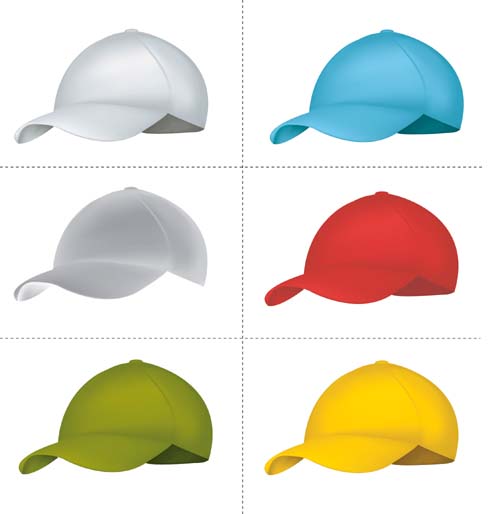 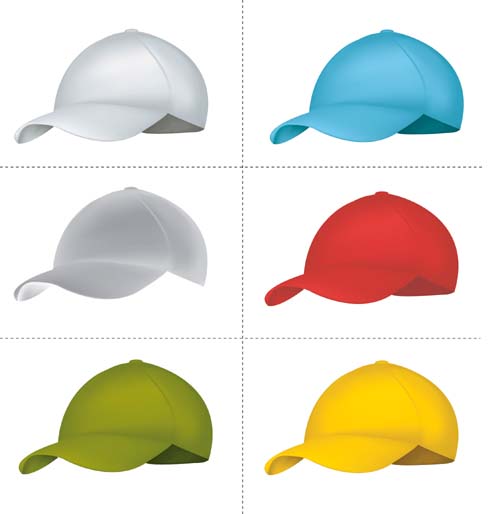 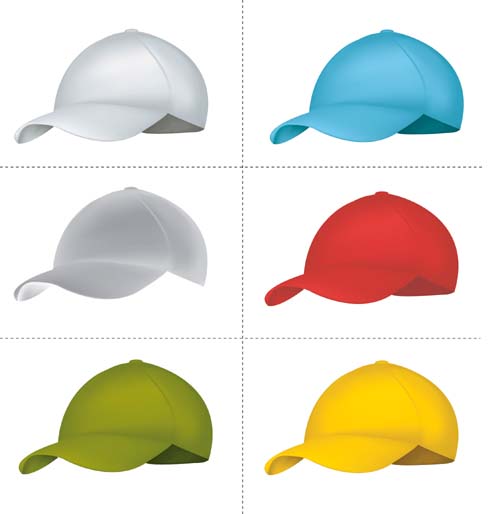 ﹣
ˇ
ˋ
ˊ
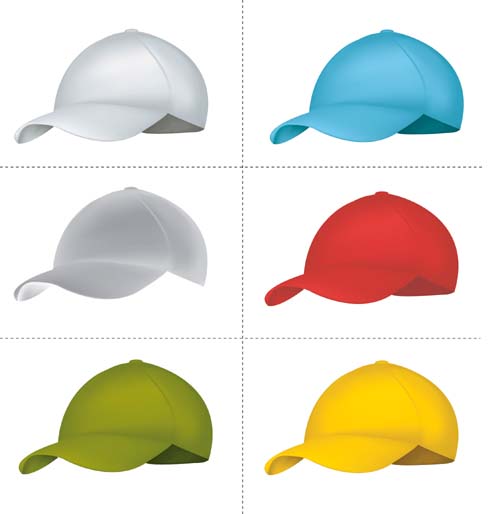 戴上声调帽
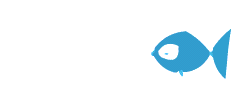 ou
ou
ou
ou
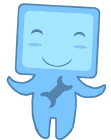 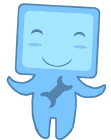 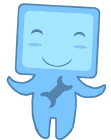 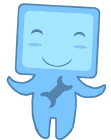 我会读
ǒu
ròu
gǒu
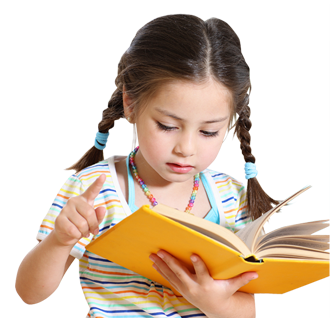 狗    肉
我会读
iú
iù
òu
ǎo
áo
óu
ōu
āo
我会拼
ɑo
z –ɑo –zɑo
zhɑo             sɑo       shɑo             yɑo
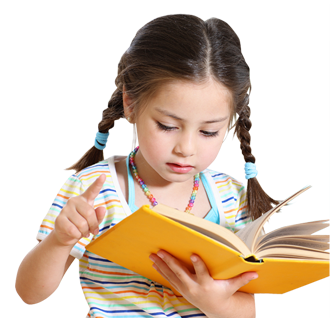 我会拼
ou
z–ou→zou      
  zhou           sou
  shou           you
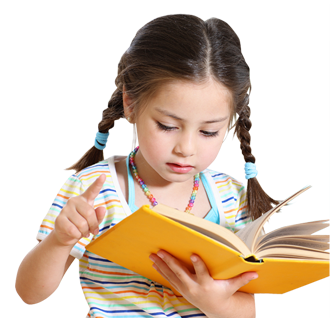 我会拼
iu
n–iu→niu  
 liu                jiu qiu               xiu
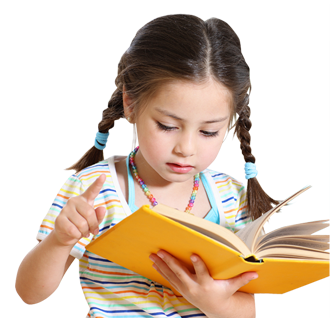 读一读
āo  òu   ǎo   iǔ   ōu  
 iú  áo   iù   ào   ǒu
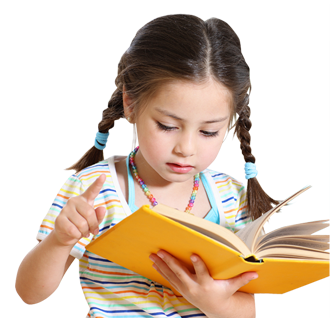 ɑ
o
我会写
ou
iu
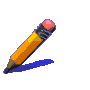 我会写
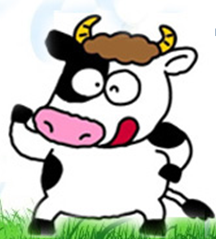 xiǎo
niú
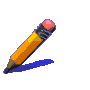 我会读
xiǎo   qiáo        liú     shuǐ
流  水
小  桥
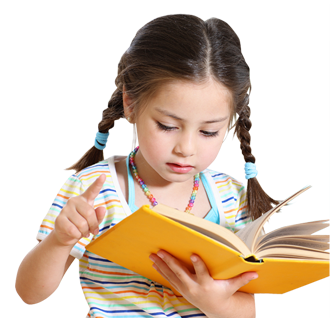 chuí     liǔ          táo     huā
桃  花
垂  柳
我会读
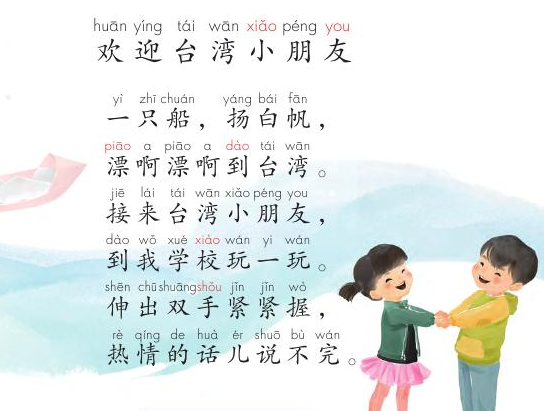 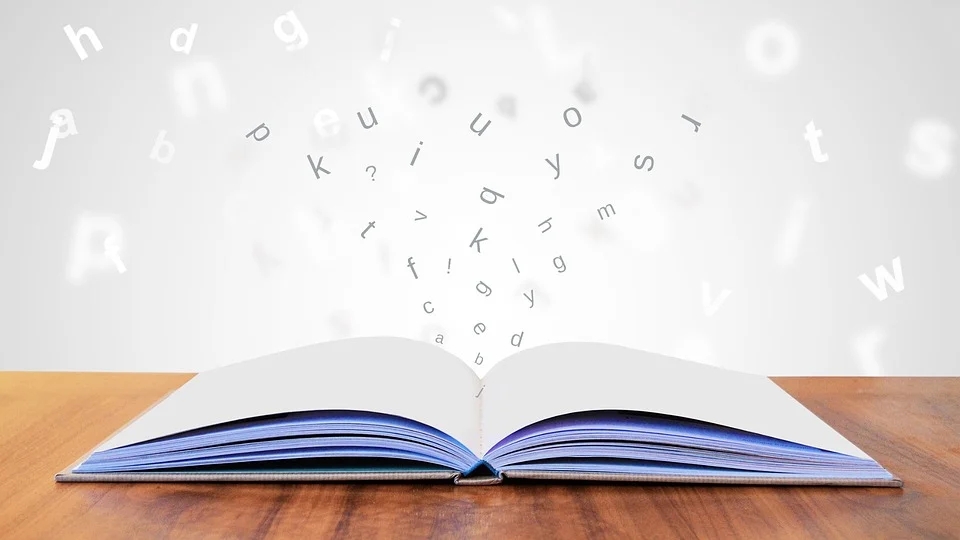 感谢各位的聆听
语文精品课件 一年级上册
授课老师：某某 | 授课时间：20XX.XX
某某小学